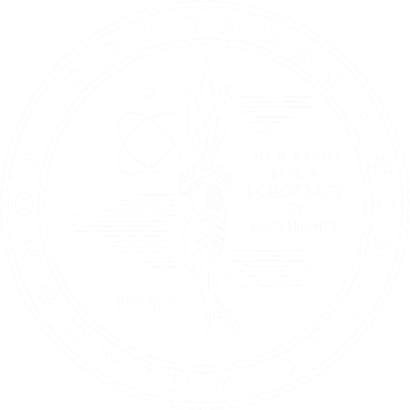 Transitioning Banner Servers from Oracle Linux 7 to 8
Andrew Haaland – Systems Analyst
Dutchess Community College
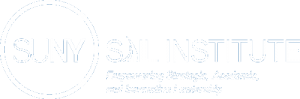 Where community meets opportunity
[Speaker Notes: Good Morning, My name is Andrew Haaland and I’m a Systems Analyst at Dutchess Community College

The project I chose for my presentation is Transitioning DCC’s Banner environment from Oracle linux 7 to Oracle linux 8.]
Description and Scope of the Project 
Communication Strategies
Conflicts and Challenges
How did we carry on?
What I Applied to the Project from the Academy
What would I do differently
Agenda
Where community meets opportunity
Description and Scope of The Project
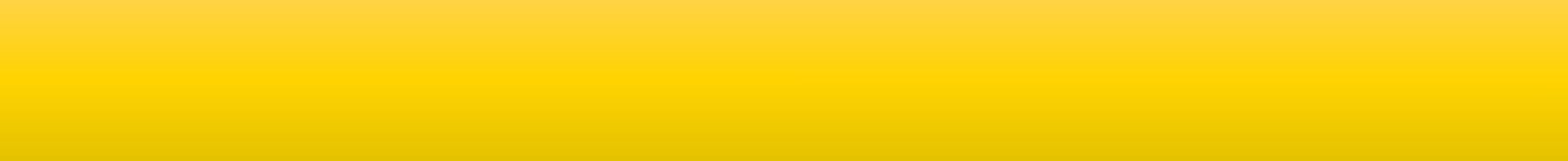 Description

Create a plan to go-live with a Banner system migration from Oracle Linux 7 servers to Oracle Linux 8
Scope
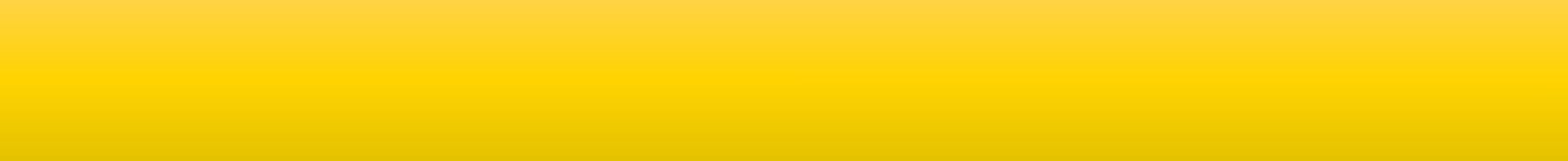 Create plan for what components need to be tested
Promote culture to test Banner for upgrades and migrations
Determine testing and migration work needed within the IT group
Communicate with the campus timelines and what they need to know about their processes.
Where community meets opportunity
[Speaker Notes: Description of the project: 

Ellucian announced the end of support for Banner hosted on Oracle Linux 7 servers.  ITEC and SICAS have worked together to put out a plan to transition campuses to Oracle Linux 8 servers.  Since Oracle Linux cannot be in-place upgraded, this was a huge undertaking, as we had to verify all third-party applications and integrations work correctly with our new Banner server environment.   ITEC created a “PRODTEST” environment on Linux 8 which included a snapshot of our PROD Banner database, Banner application servers, and Banner Job Submission server.  We were able to access this environment for about 2 months for testing and cut these servers over to be our PROD environment on May 1st.


The scope of this project falls under 4 bullet points:

-We needed to create a plan for what components need to be tested in Banner.  Since we use Banner not only as our SIS but for all of HR and Payroll, this was a multi-department undertaking.

-At DCC most functional users won’t test anything we ask them to in the Banner environment.  We wanted to promote a culture of testing, not only for this migration, but to assist in future patch releases and migrations.  

-Internally in IT we had to inventory every custom application and local mod we’ve created, and third parties we integrate with Banner as well.  

-All of this ties back together in creating communications to the campus not only about the timeline and progress of this project, but how their internal processes might be affected.]
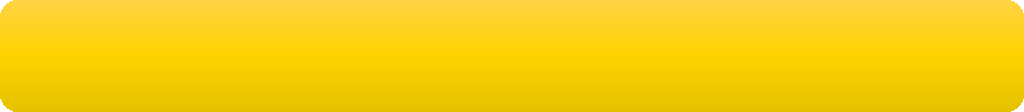 Communication
Strategies
Communications with ITEC
ITEC created weekly tag-up meetings to go over issues with the campus
Me and my staff were liaisons between campus and ITEC
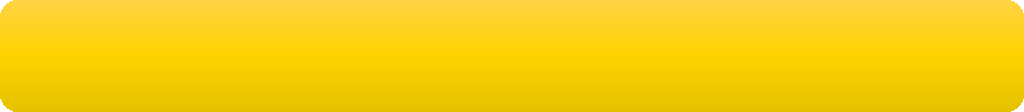 Communications Internally
After tag-up meetings IT met internally and discussed issues noticed amongst members also
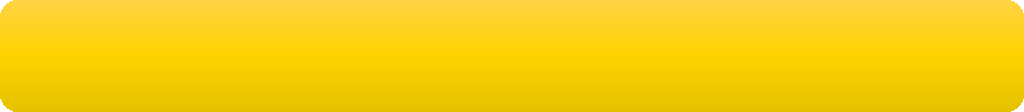 Communications Externally
Monthly Data Standards meetings to discuss progress, code freeze implications, and answer general questions
Where community meets opportunity
[Speaker Notes: A project like this requires a great deal of communications with many groups of people.

The communications fall in 3 main categories: 

Communications with ITEC: 
ITEC set-up weekly tag-up meetings with us to go over issues that arose.  Both myself and members of my team acted as liaisons between the general campus community and ITEC, which turned into a lot of DCC business process explanation.

NEXT
Communications Internally :
After these tag-up meetings, we met as a department and went over issues that each of us found and worked through them together since 7 brains are better than 1.

NEXT 
Communications Externally
This was how we communicated out to the general campus.  The main venue for these communications was during our monthly data standards meetings.  During these meetings we communicated information such as the code freeze, where patches could not be installed unless critically necessary, and the timeline for downtime for the cut-over.]
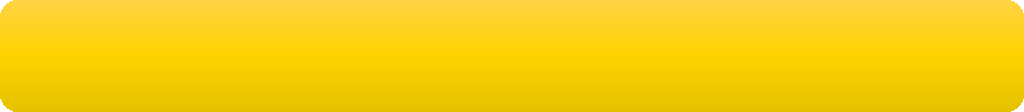 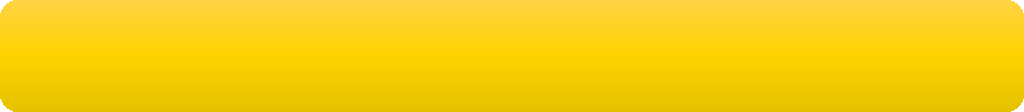 Conflicts and Challenges
Major Components not in Scope
We rely heavily on Banner job automation through AppWorx
AppWorx could not be moved to PRODTEST environment
Could not have users effectively test the environment outside of IT
Post go-live “gotchas”
We found out we were the first AppWorx customer moving over to the new environment
New versions of software that come with the new OS
Items that could have been tested that were forgotten or unknown
Where community meets opportunity
[Speaker Notes: Although overall the project was a success since we went live on our targeted date, that’s not to say we didn’t have any major challenges.

We rely heavily on Automic Applications manager, which we refer to as AppWorx for running both custom jobs and baseline jobs on routine schedules.  Offices like Financial Aid rely so heavily on AppWorx and custom scripting that without the software installed there was no way we could have them effectively test as they no longer know how to run the jobs without automatic scheduling

Because of licensing we could not stand up AppWorx on the PRODTEST environment before decommissioning our old Oracle Linux 7 servers. 

NEXT 

While the inability to test a one-to-one environment is certainly a problem, we had post go-live issues come up as well.

Not only did we not have AppWorx to test with in PRODTEST, just 3 days before going live we found out we were ITEC’s first customer going live with AppWorx. 

When running our end of day processing for eBills, we found out that all of the keys we have for encrypting and decrypting files from Nelnet our eBill software were out of date and didn’t work with the newer versions of the encryption software that was bundled with the new operating system.  

Also, We had a number of changes we forgot to move from our old PROD environment and forgot to compile a program needed to assist in our printing until the morning of go-live.]
How did carry on?
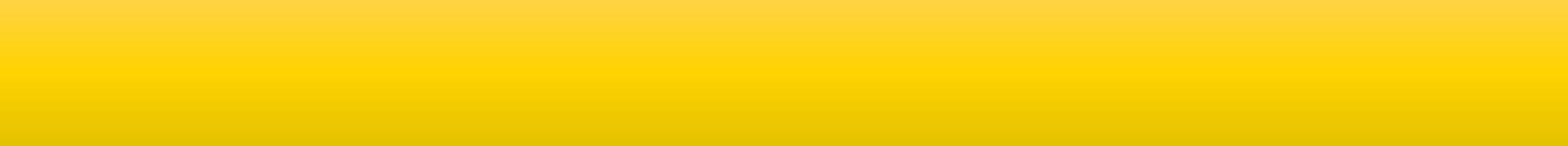 Hope for the Best Approach
Inability to test made us choose to push forward
Triage over testing
Where community meets opportunity
[Speaker Notes: Due to our inability to test, we decided to go for a “hope for the best approach” 

We decided just to push forward, ITEC was available all morning for show stopping issues and has been very responsive to tickets even in the following days.

This made us decide to go with a triage over testing plan, dividing issues by subject matter knowledge.

Internally we keep each other abreast of issues both by having stand up talks in the office and a Microsoft teams chat, this has been very useful of keeping each other informed about issues and helps our newer staff members learn as well.]
What I applied from this Academy
Communication Strategies
Time Management
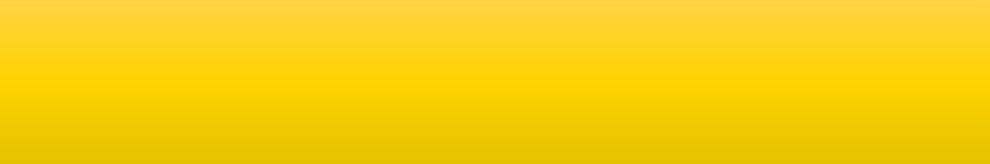 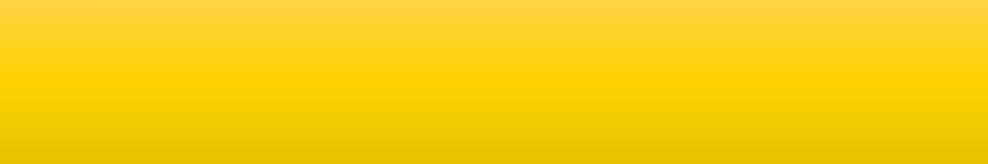 Time chunking and blocking out time on calendar
Imperative toward the success of this project, with other emails and work coming in this project would not have been completed
"Communicate the way people want to be communicated to"
Multiple methods for informing users of go-live and what was happening
Where community meets opportunity
[Speaker Notes: While I learned a lot from this academy there were two big topics I want to touch on, Communication Strategies and Time Management.


As I touched on briefly, we had to communicate heavily with the campus over the changes happening for this project.  We introduced the project over a Banner data standards zoom meeting and later an email.  As work continued, we communicated via email mostly, but had times where we were not receiving responses.  We would then pivot to calling to get the information we needed or information out to a user.  For go-live we sent out multiple emails leading up to the cut-off date letting people know Banner would be unavailable early in the morning.  Not only did we send emails but put an announcement on our myDCC portal to target Banner Admin pages users. 

This all ties back to the idea of communicate the way people want to be communicated to.  Something that seems so simple in concept but was a tool I didn’t always use in the past.  I think it greatly helped with the successful communications of this project.

NEXT


Another takeaway from the academy is time management.  A few sessions ago it was mentioned that time chunking and blocking out time on your calendar for focused work is not a bad thing.  To get this presentation over the finish line it was imperative I did this.  The department was flooded last week with work.  Preparation, go-live, and post go-live on new Banner servers  was no small feat.  I had to set aside time for specific tasks I was responsible for fixing in the new Banner environment, and even time to complete this presentation.]
What would I have done differently?
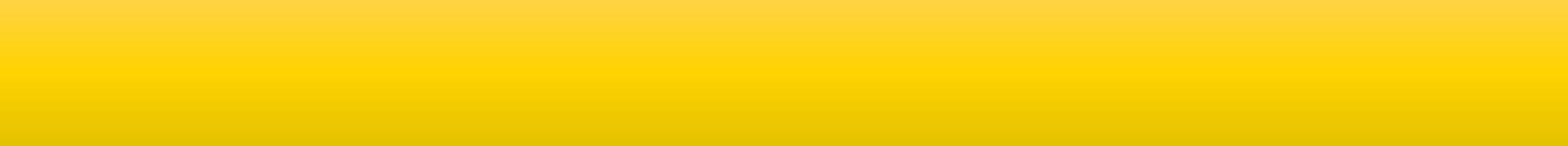 Key lessons learned
Too lenient on testing
Software version checking
Work with other schools that went live
Where community meets opportunity
[Speaker Notes: With any major project  there is always room for improvement. 

We could have certainly done a bit more preparation for the cut-over and been a bit less cavalier in our hope for the best approach.

The only testing done was by the IT group and only a select few items by functional users on campus.  Issues like our form printing being broken should have been resolved in PRODTEST.

Software version checking would have been helpful as well. We were well aware some applications, scripts, and encryption keys were set up with the original Banner go-live for DCC back in 2008.  We should have ensured some of this legacy code and security was compliant before going live.

Lastly, to assist in finding some of these common gotchas, we should have reached out to other campuses in cohort 1 and even folks in our same cohort to see what issues they’ve run into.]
Questions?
Where community meets opportunity